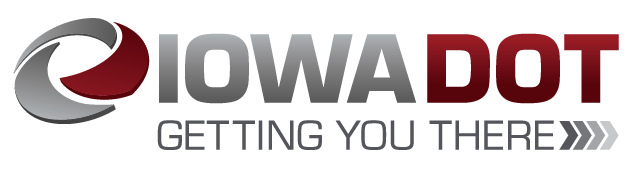 Federal Recreational Trails Program
Funding Recommendation
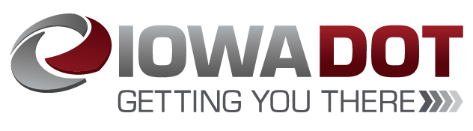 Federal Recreational Trail Program
Federal program created in 1991
Available to federal, state, and local government agencies.  Private individuals and organizations may apply with a government co-sponsor.
Purpose is to develop and maintain recreational trails and trail related facilities for both motorized and non-motorized trail users.
Eligible projects include:
Maintenance and restoration of existing trails, development of trailside and trailhead facilities, purchase of trail construction and maintenance equipment, construction of new trails, and acquisition of land for trails.
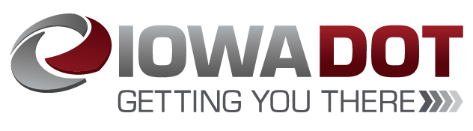 Project Evaluation Criteria
Degree to which motorized and non-motorized trail use are accommodated. (10 points)
Greatest number of compatible multi-purpose uses. (10 points)
Access and use for persons with disabilities, older citizens, economically challenged and other special populations or groups.  (10 points)
Provides development of trail linkages. (10 points)
Opportunities for new partnerships between trail users and private interests. (10 points)
Identified in or furthers a specific goal of a state, regional, or local plan. (10 points)
Leverages greater public or private investments. (10 points)
Citizen involvement in the project’s conception and implementation (10 points)
Degree to which project ties in to other trails. (10 points)
Public/private partnerships to continue operation and maintenance. (15 points)
Trails with national designation or resulting in the cleanup of an area. (10 points)
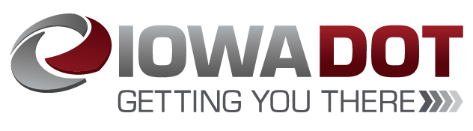 Available Funding and Application Summary
Available Funding:
Annual appropriation:	$1,300,000
Underrun/withdrawals:	$     38,337
Funds awarded: 		$1,338,337
Application Summary:
Total number of projects:  20
Total project costs:  $12,428,406
Total amount requested:  $5,282,922
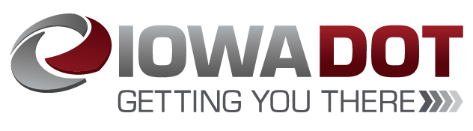 List of Motorized Applications Recommended
Jump to applications not recommended for funding
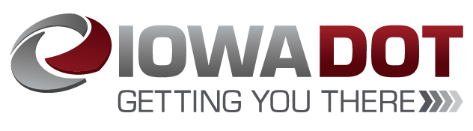 List of Non-motorized Applications Recommended
Jump to applications not recommended for funding
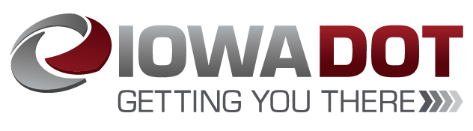 List of Non-motorized Applications Recommended
Jump to applications not recommended for funding
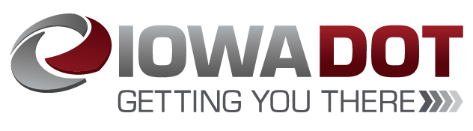 Map of Applications Received
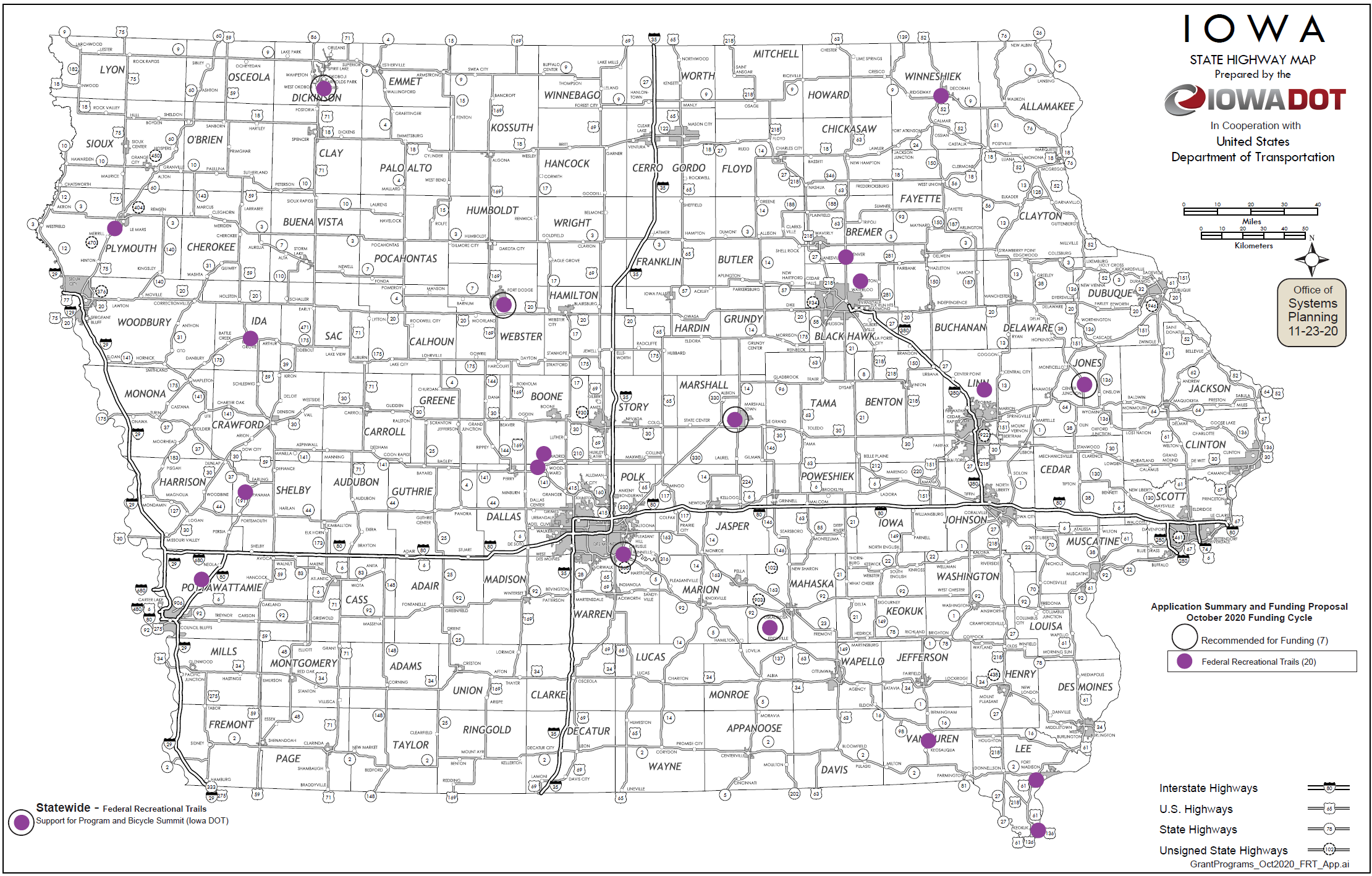 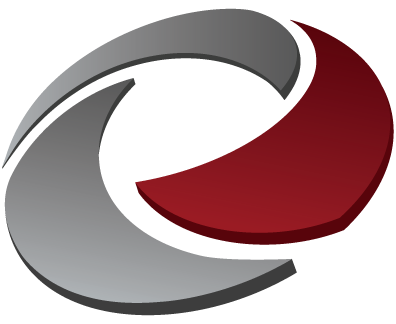 QUESTIONS?
Scott Flagg
Federal/State Recreational Trail Program Manager
Scott.Flagg@iowadot.us
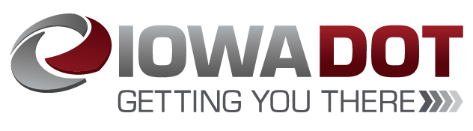 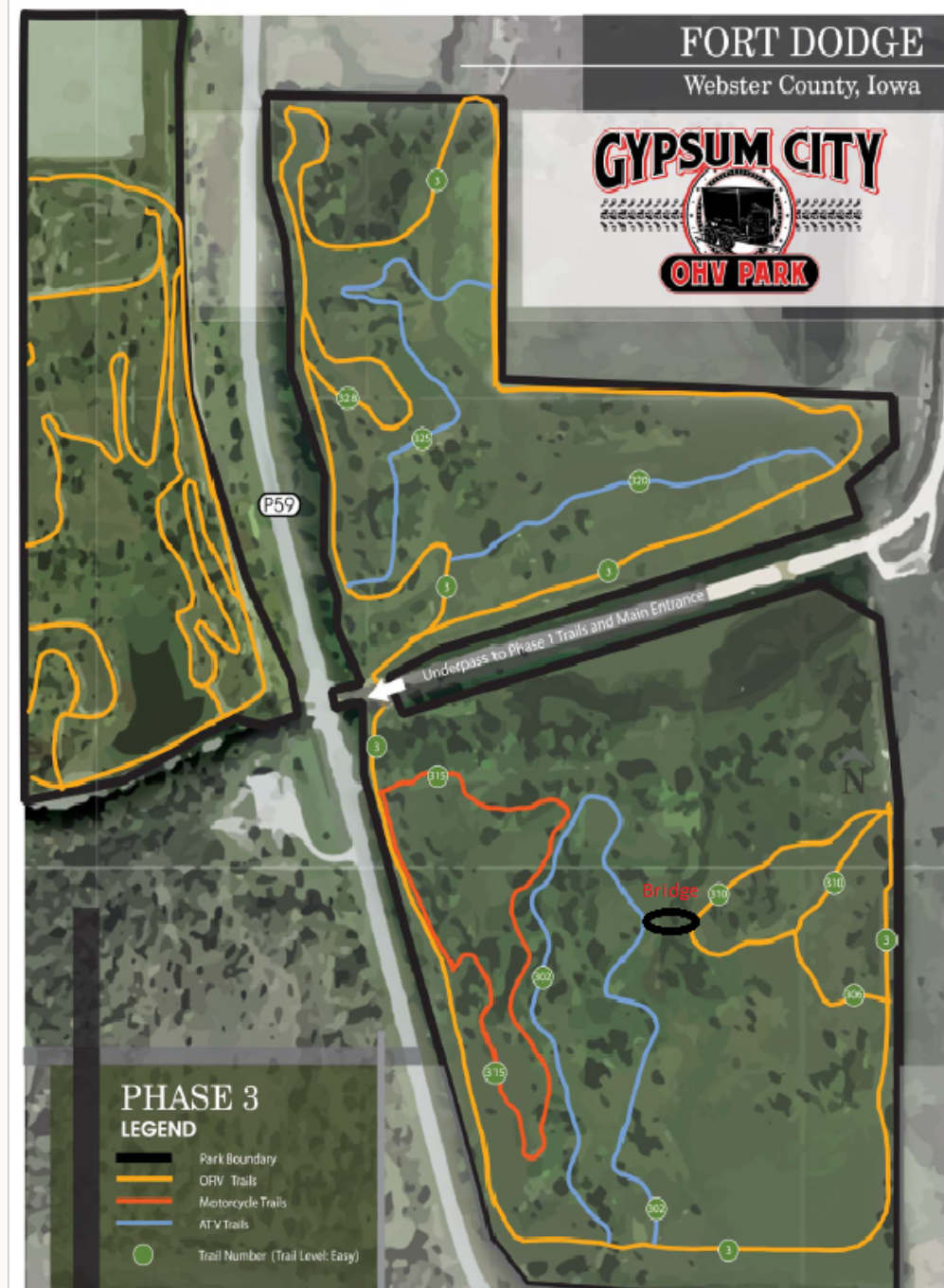 Bridge Installation at Gypsum City OHV Park
(Iowa Department of Natural Resources & Iowa Off-Highway Vehicle Association)

Installation of 65-foot bridge at Gypsum City OHV Park to provide trail linkage in Phase 3 of the park.

Total Cost:    $120,900	
Requested:   $96,720 (80%)
Return to List of Applications Recommended
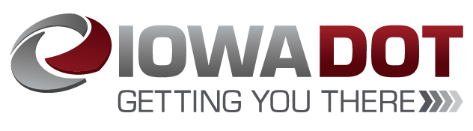 Building Replacement at Bluff Creek OHV Park
(Iowa Department of Natural Resources & Iowa Off-Highway Vehicle Association)

Replacement of existing equipment maintenance and storage building at Bluff Creek OHV Park.

Total Cost:    $138,500	
Requested:   $110,800 (80%)
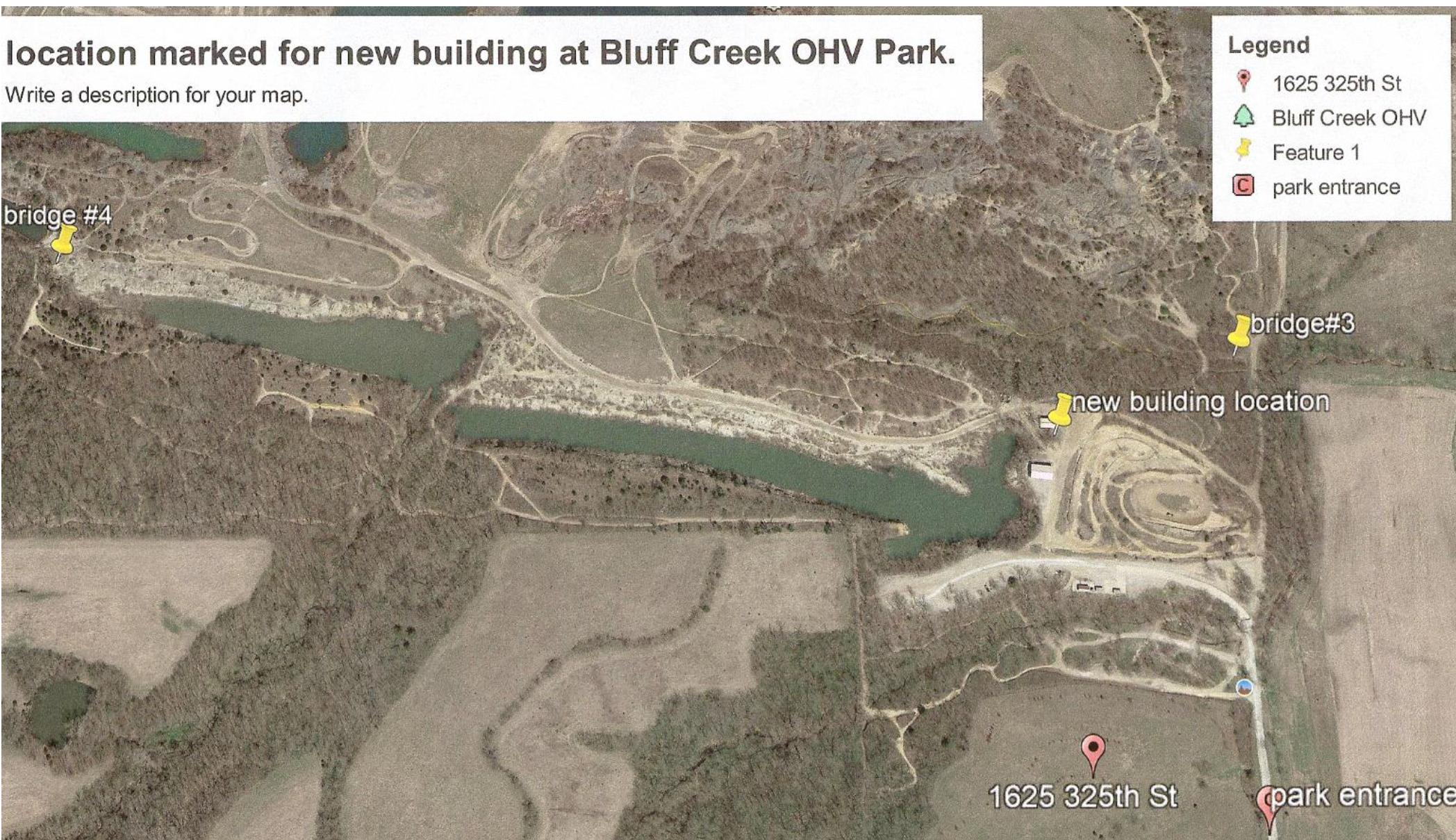 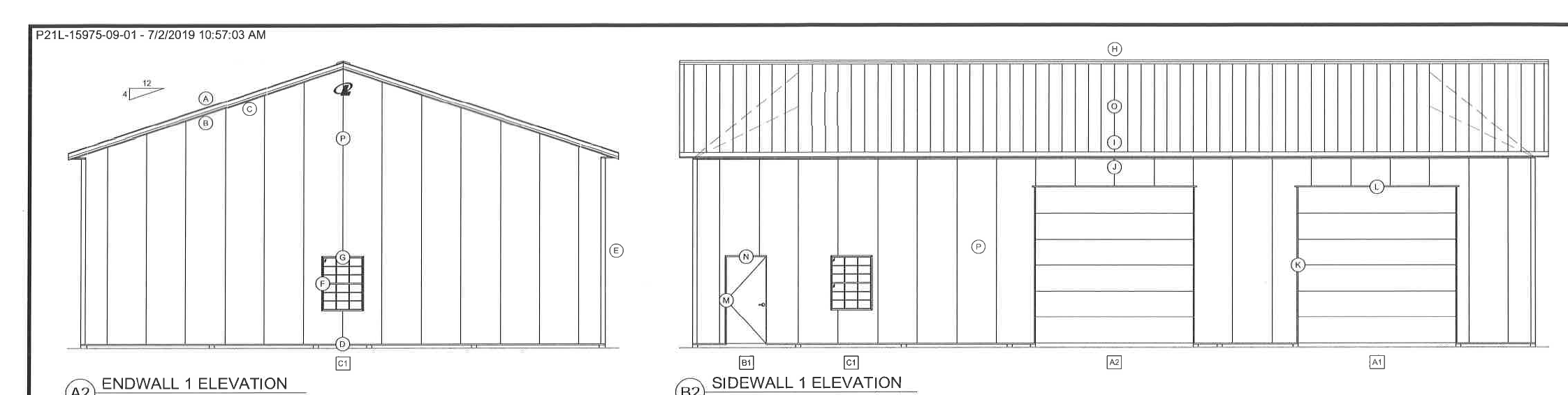 Return to List of Applications Recommended
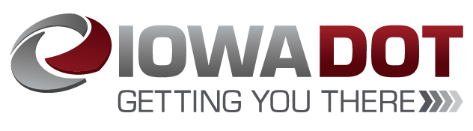 Support for Program and Bicycle Summit (Iowa DOT)

This project provides funding to pay for costs related to operation of the Federal Recreational Trails Program for 2022 and for the 2022 Iowa Bicycle Summit. The Iowa Bicycle Summit is an annual conference providing education on the latest bicycle facilities, technology, and programming. It brings national speakers to Iowa to share bicycle facility successes and best practices from around the United States.  Many of the lessons learned at the Summit have manifested into trail facilities and safety.
 
Total Cost:    $8,750
Requested:   $7,000 (80%)
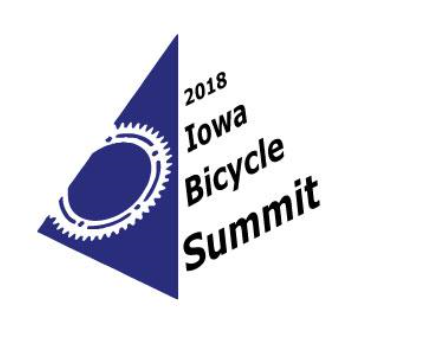 Return to List of Applications Recommended
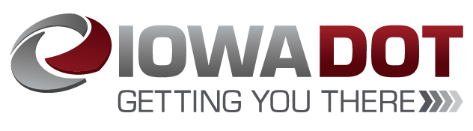 Clay County Connection Phase I
(Dickinson County Trail Board)

Phase I will include 6,876 feet of paved recreational trail starting at the southern end of the Dickinson County Spine Trail in Milford to 240th Street as part of the Iowa Great Lakes Connection Trail.
 
Total Cost:   $680,220
Requested:  $285,690 (42%)
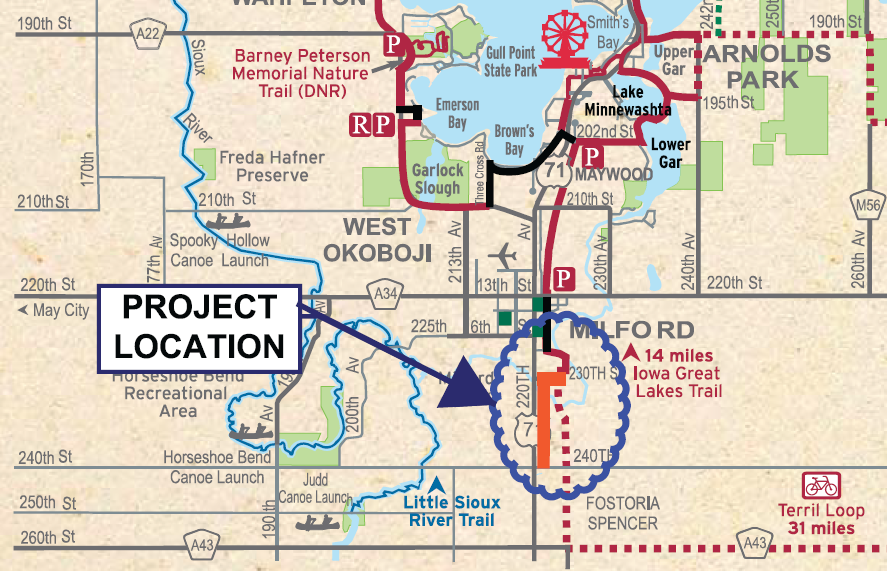 Return to List of Applications Recommended
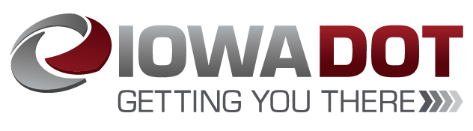 Carlisle Connection Multi-Use Trail
(Des Moines)
This project consists of a 3-mile trail from East Army Post Road in Des Moines southeast to 150th Avenue connecting the Easter Lake Spine Trail to the Carlisle Nature Trail upon completion of one last segment.

Total Cost:    $2,800,000
Requested:   $400,000 (14%)
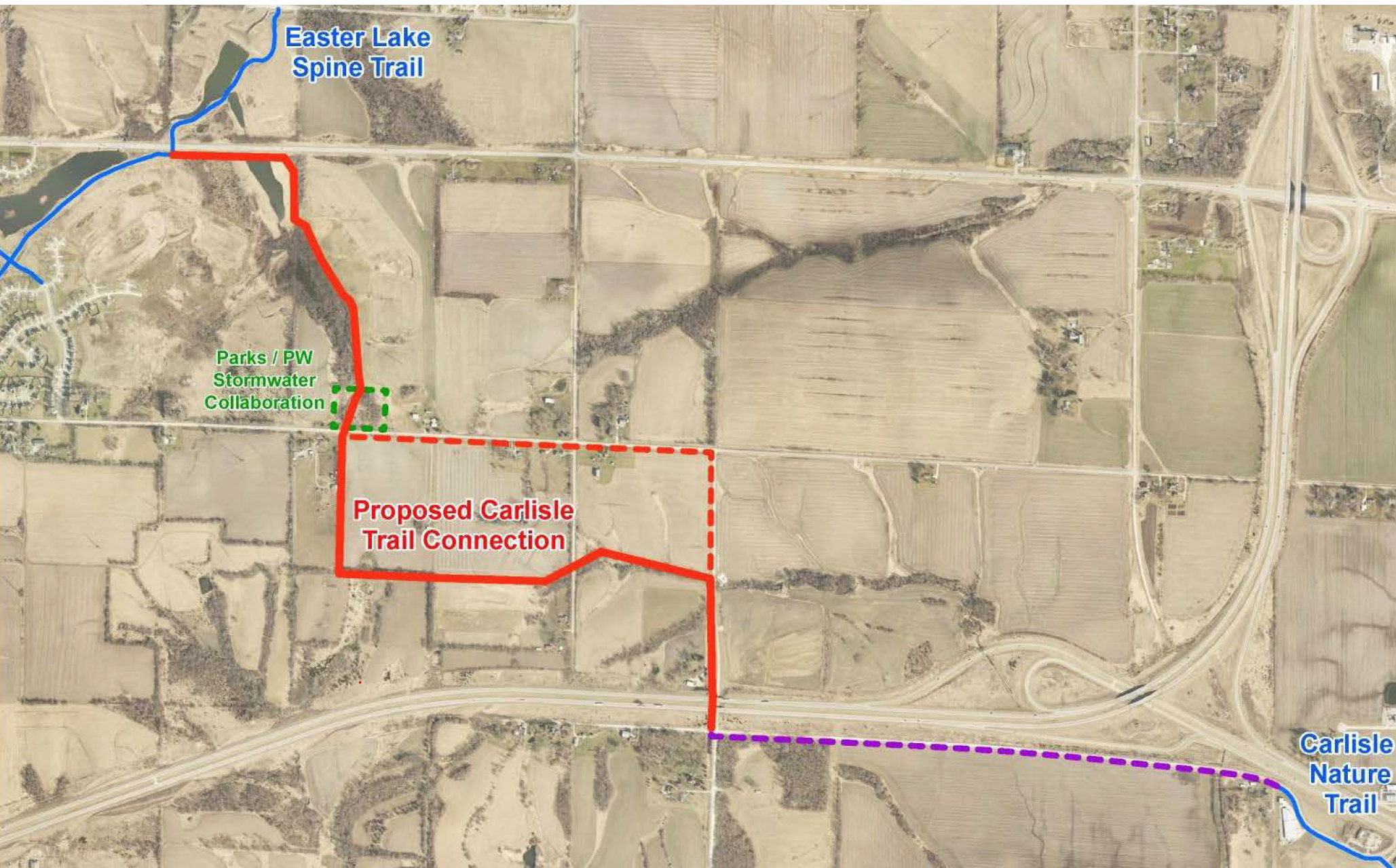 Return to List of Applications Recommended
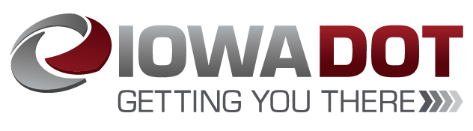 Iowa River’s Edge Trail Paving from Radio Tower Road Towards the Iowa River
(Marshalltown)
This project starts at Radio Tower Road and paves an additional 1.78 miles of the Iowa River’s Edge Trail to Bridge #5.

 
Total Cost:    $950,000
Requested:   $300,000 (32%)
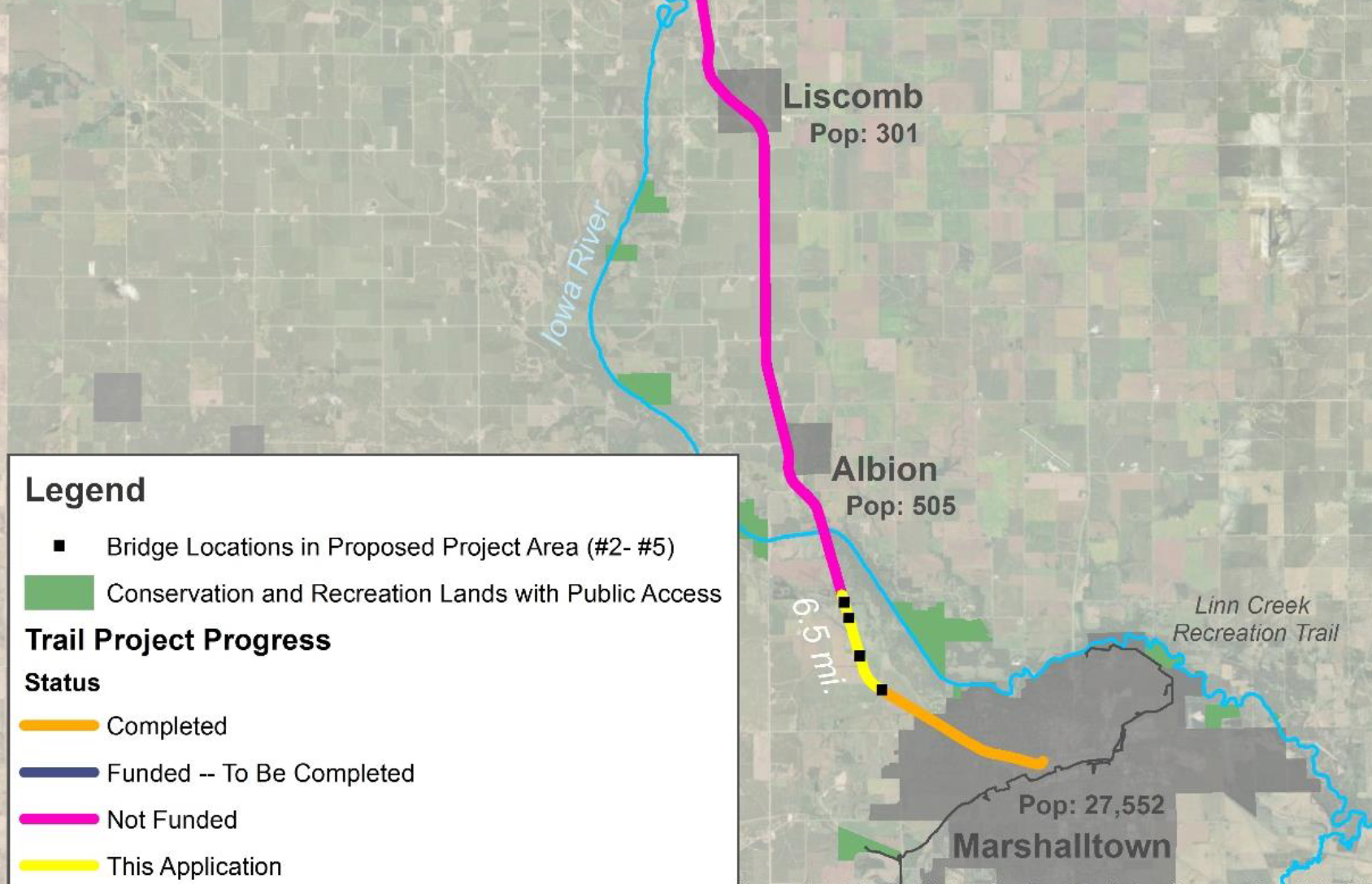 Return to List of Applications Recommended
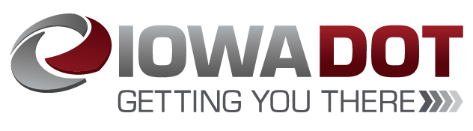 Wapsipinicon Trail Phase 2
(Jones County Conservation Board)
This project will construct 0.5 miles of paved trail from the intersection of Stallion Creek and Shaw Road in Anamosa to the Hale Bridge. Project also includes construction of a new trailhead entry.

 
Total Cost:    $513,240
Requested:   $170,000 (33%)
Recommended:  $138,127 (27%)
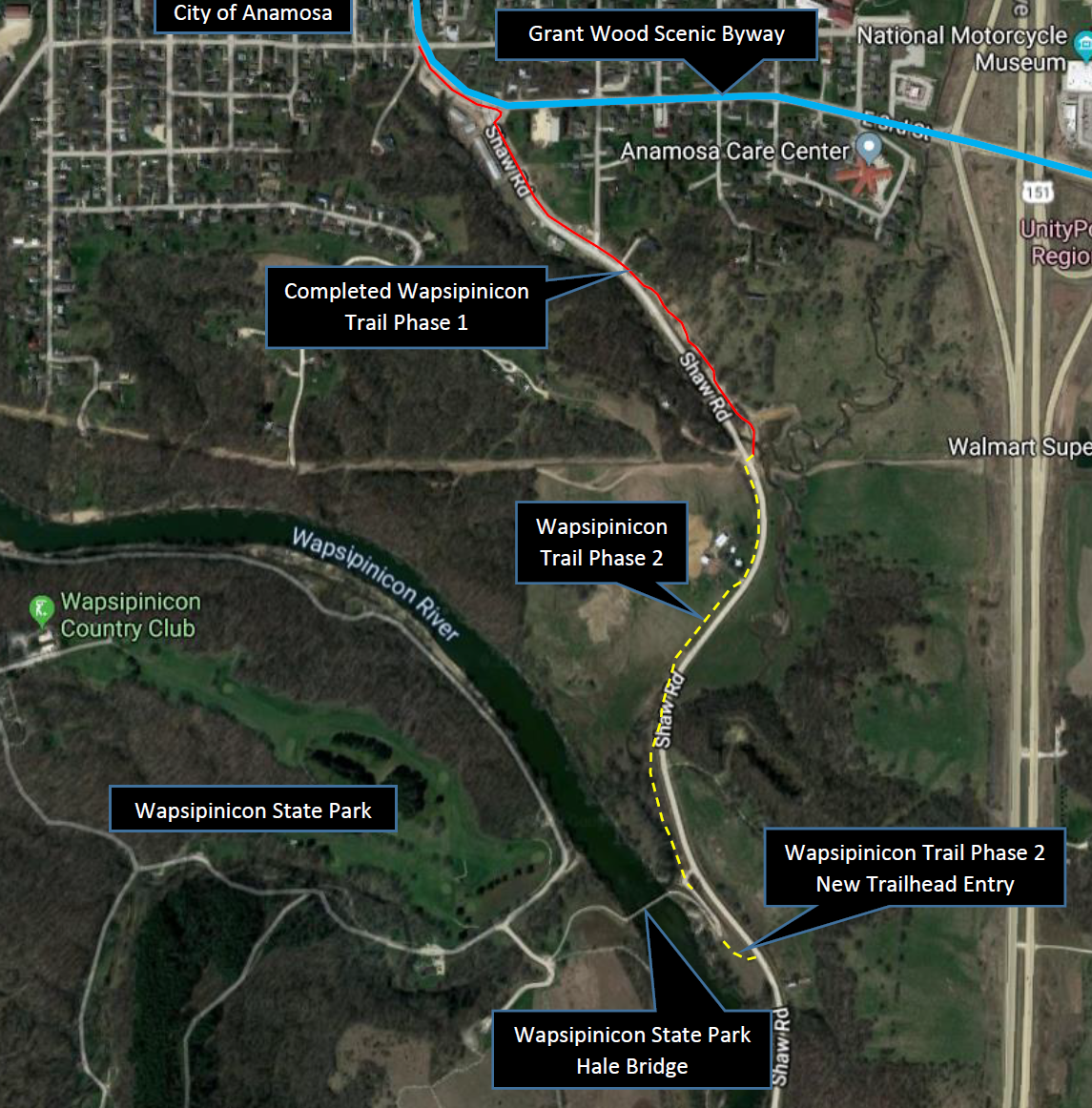 Return to List of Applications Recommended
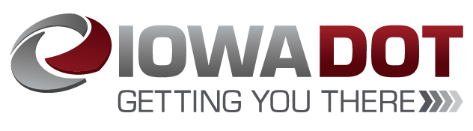 List of Applications Not Recommended for Award
Return to List of Applications Recommended
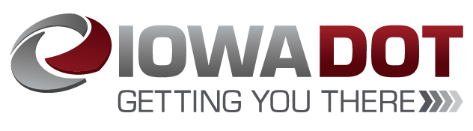 List of Applications Not Recommended for Award
Return to List of Applications Recommended
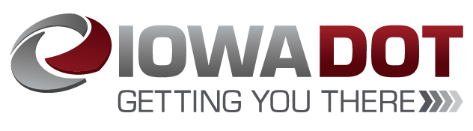 List of Applications Not Recommended for Award
Return to List of Applications Recommended